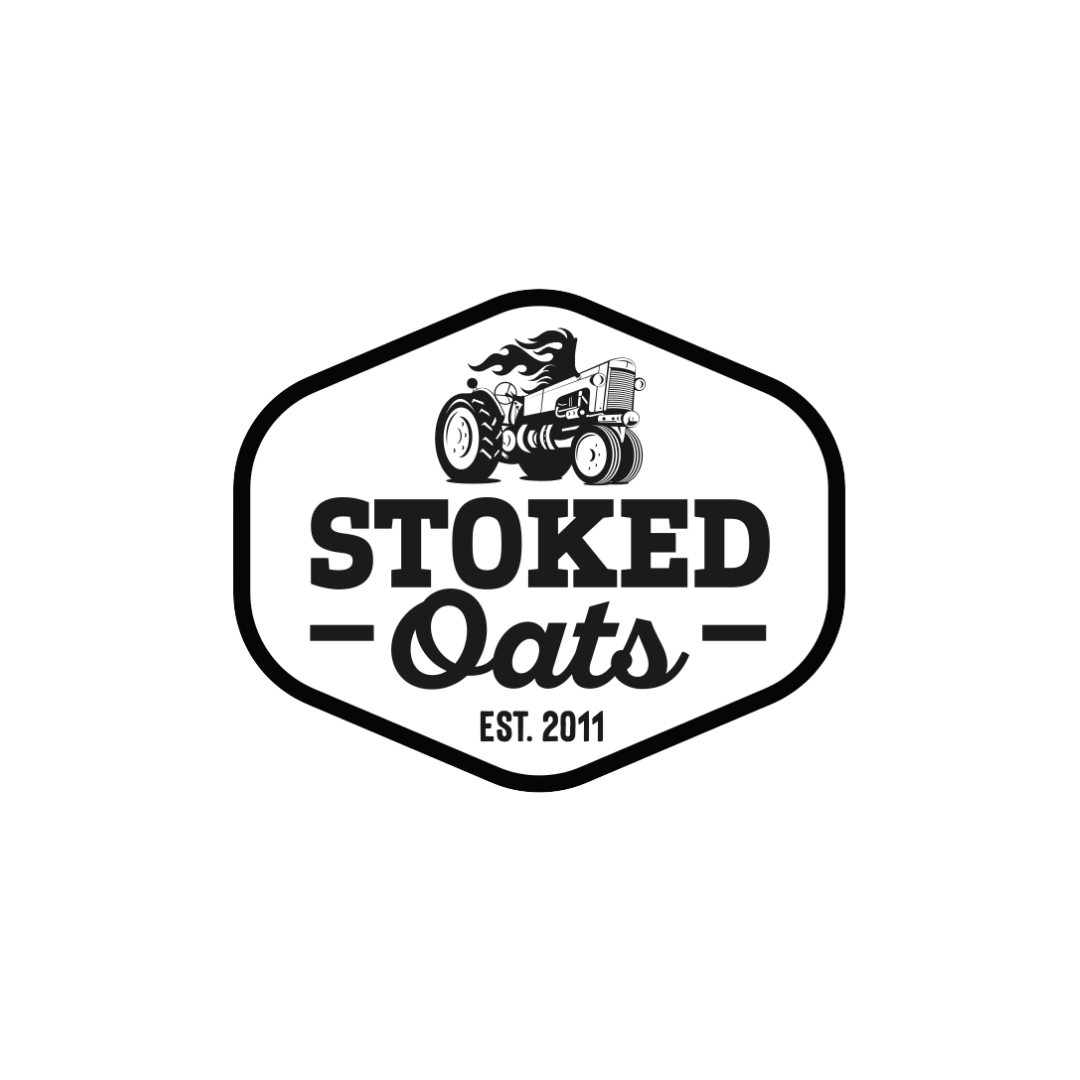 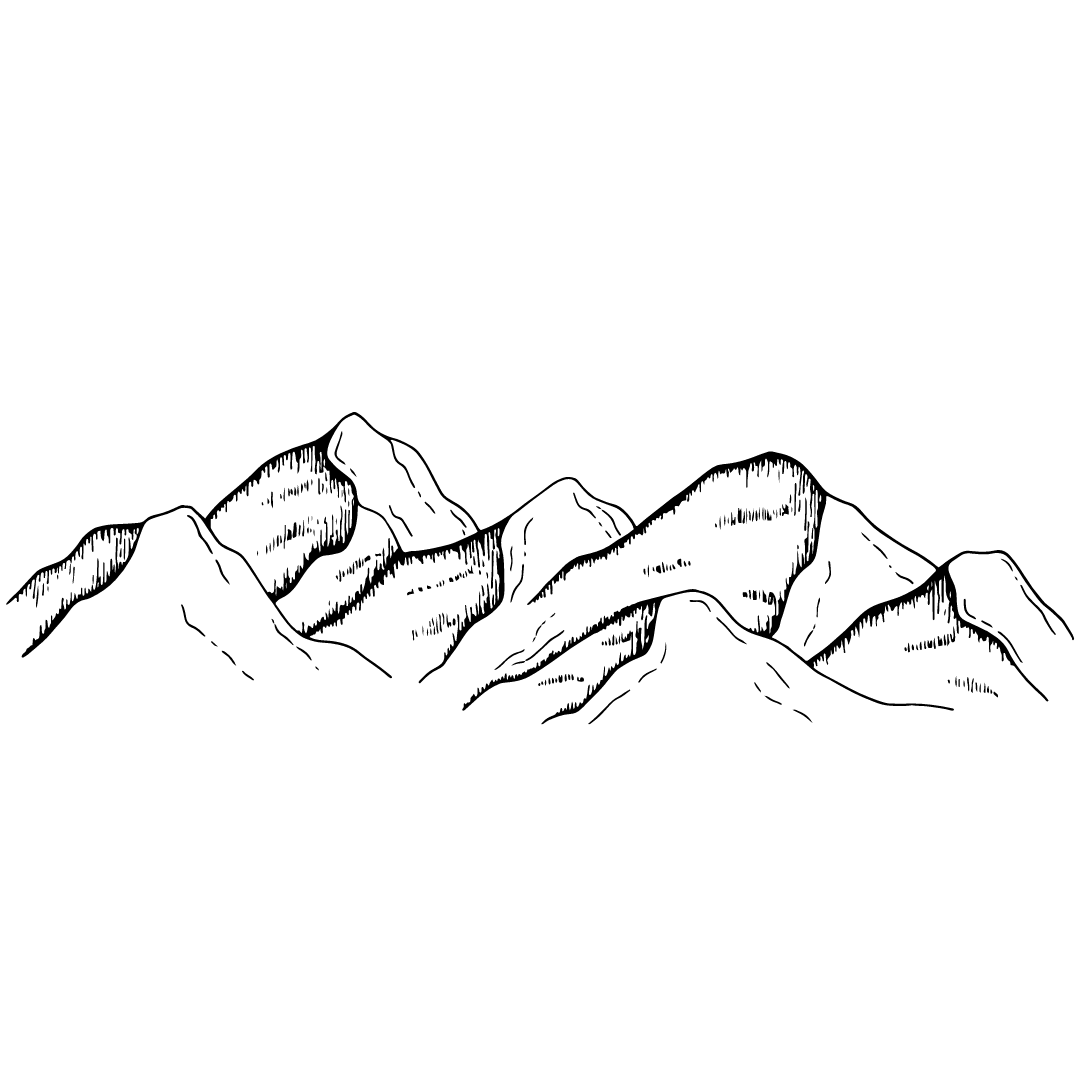 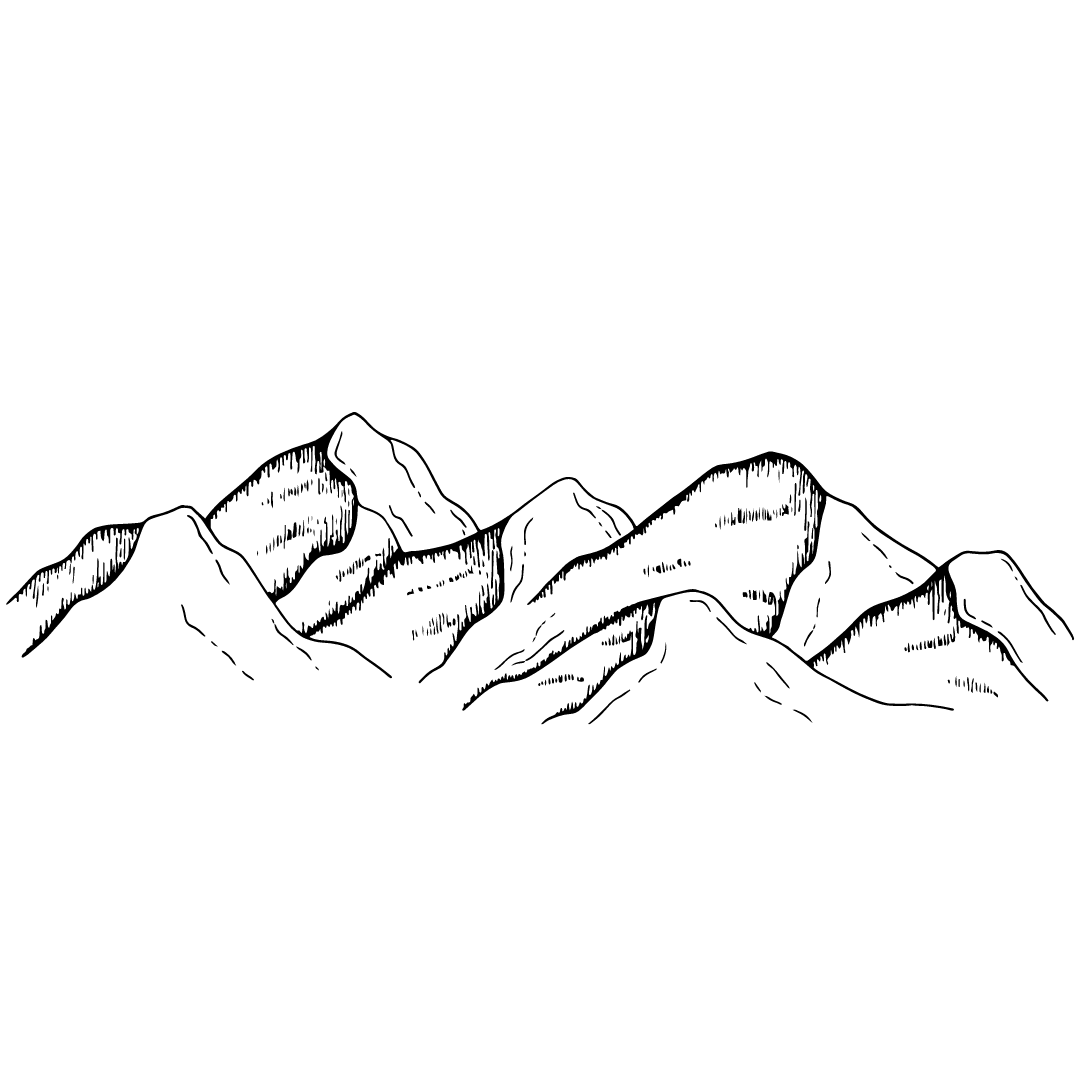 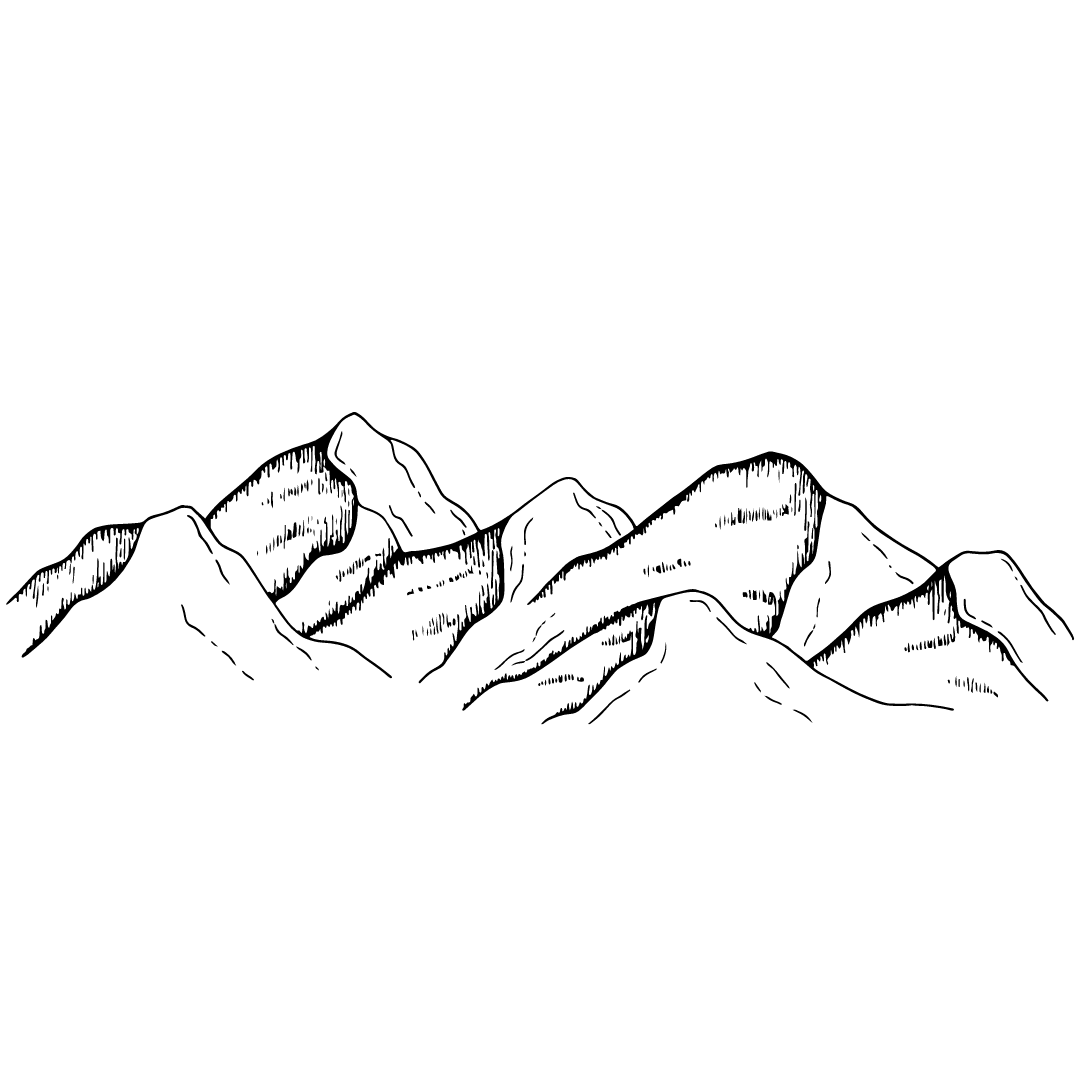 Stoked Oats
A history in 11 slides
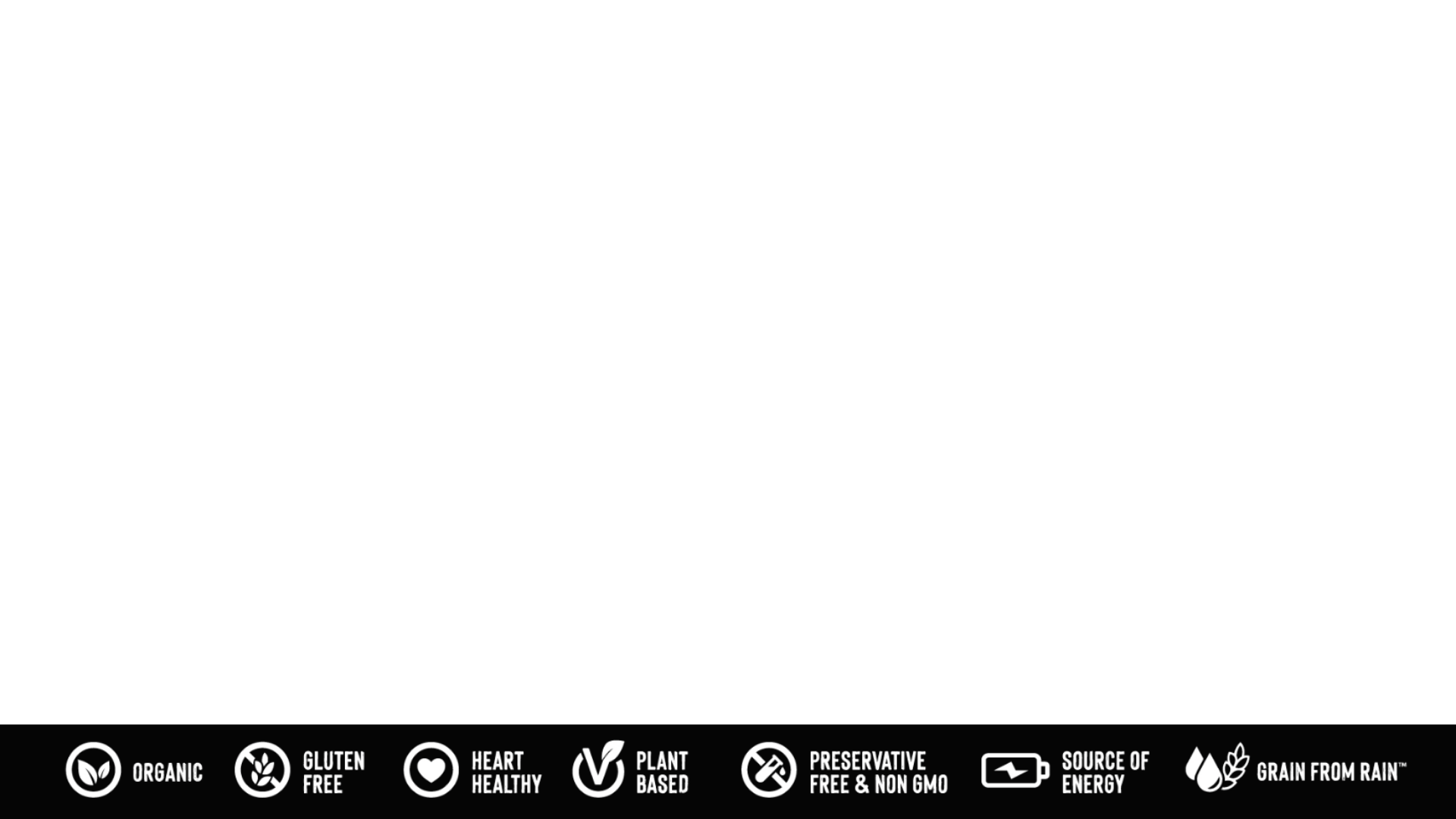 [Speaker Notes: Cover: editable images on Canva. Click here > https://www.canva.com/design/DAEu3-QRsSk/sPuiIK5F0otyAkXZ8jef4g/edit?utm_content=DAEu3-QRsSk&utm_campaign=designshare&utm_medium=link2&utm_source=sharebutton]
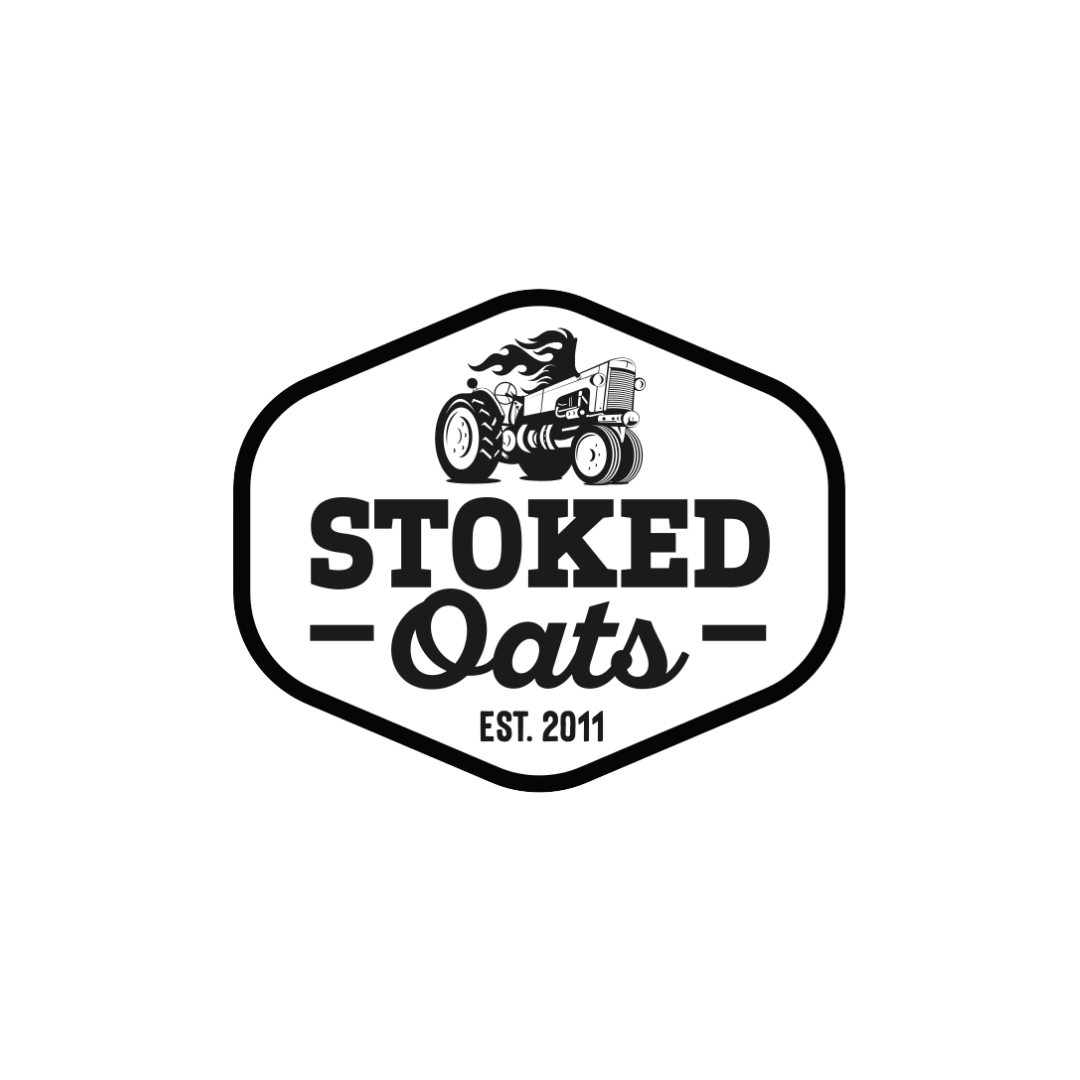 What i’ve learned over 10 years:

To build a brand, you need time or money. If you have both, you’re off to a Great start, but if you don’t, then be ready for an ultramarathon. 
If you want to sprint, go buy crypto.
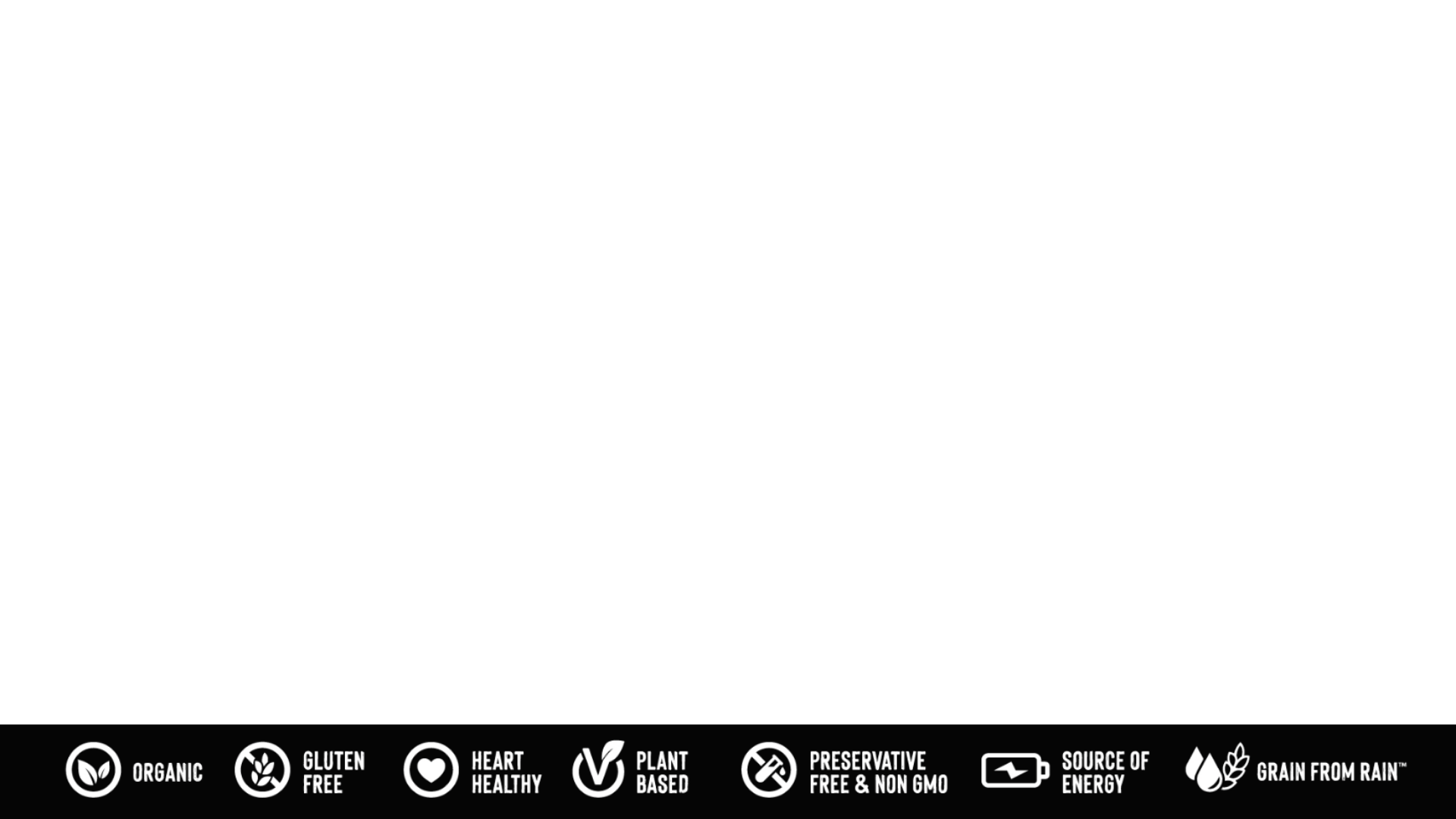 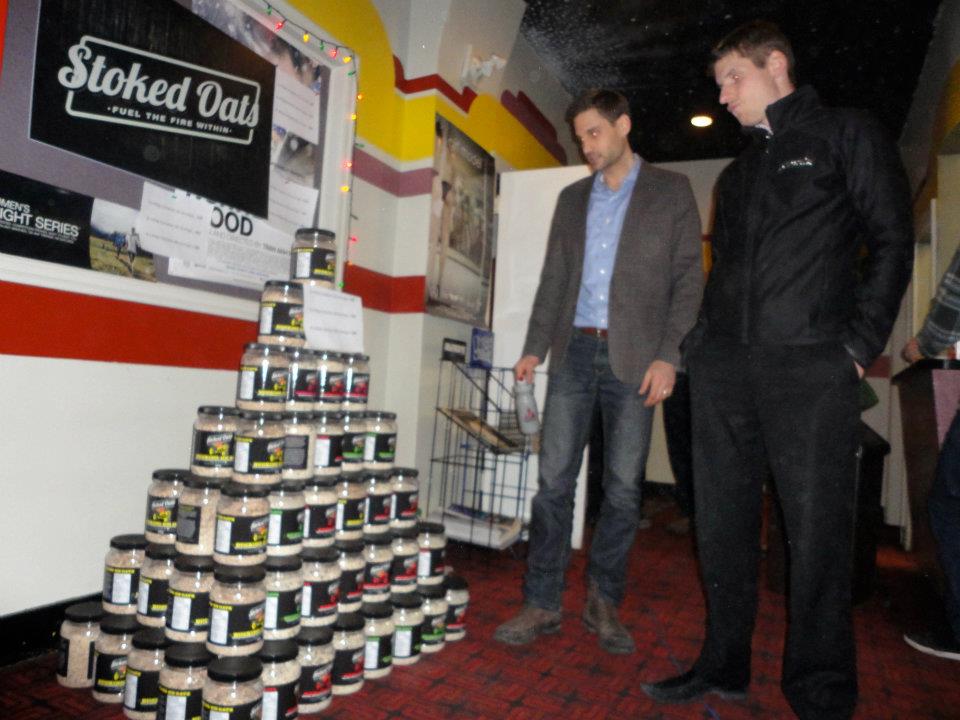 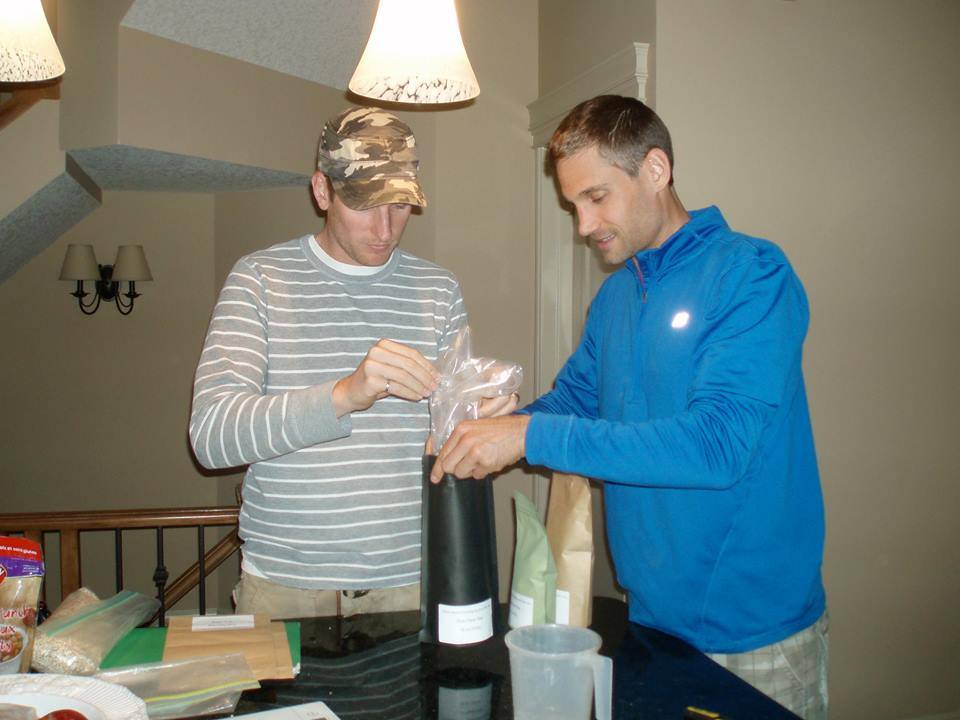 Planting the seed
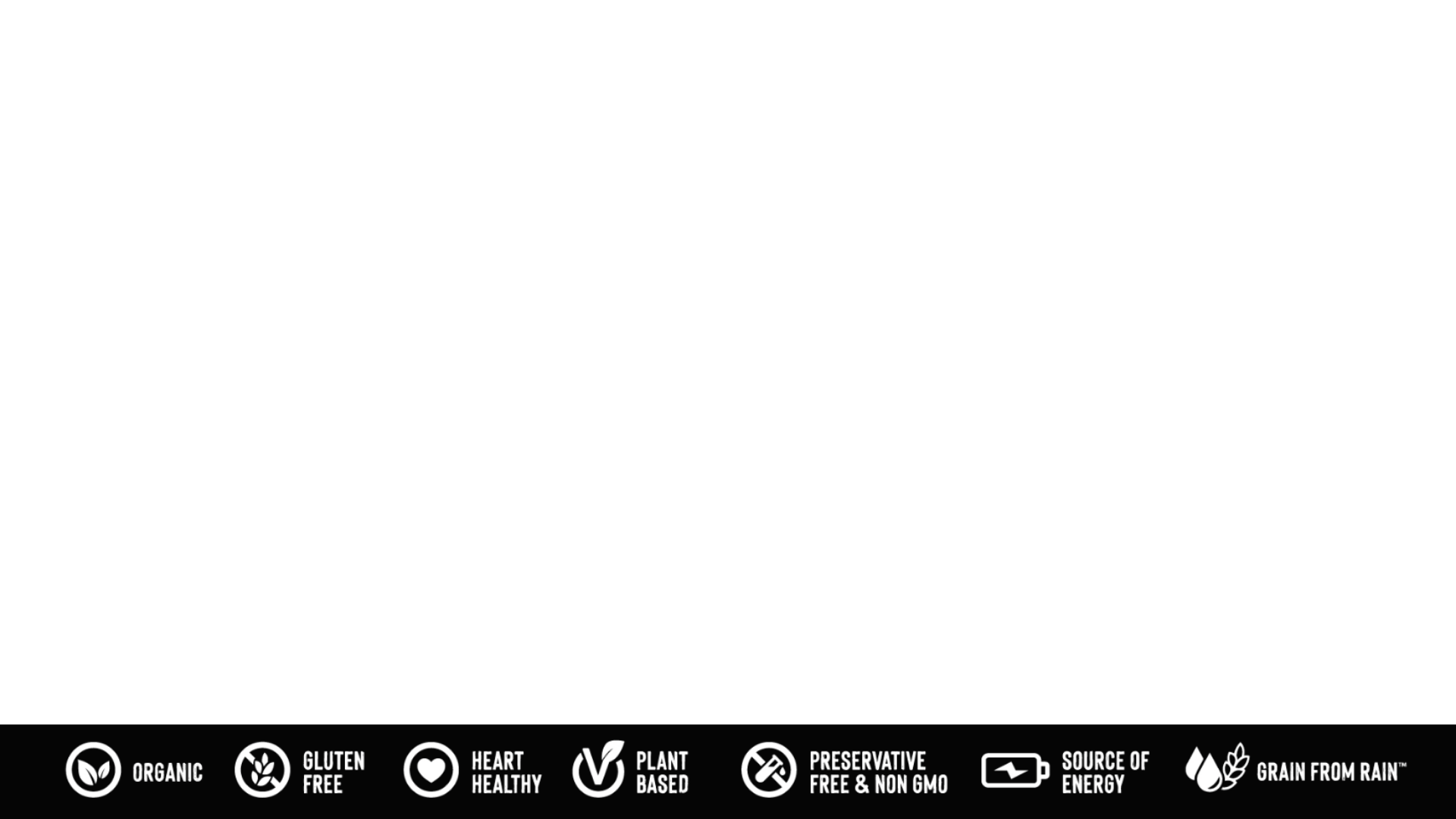 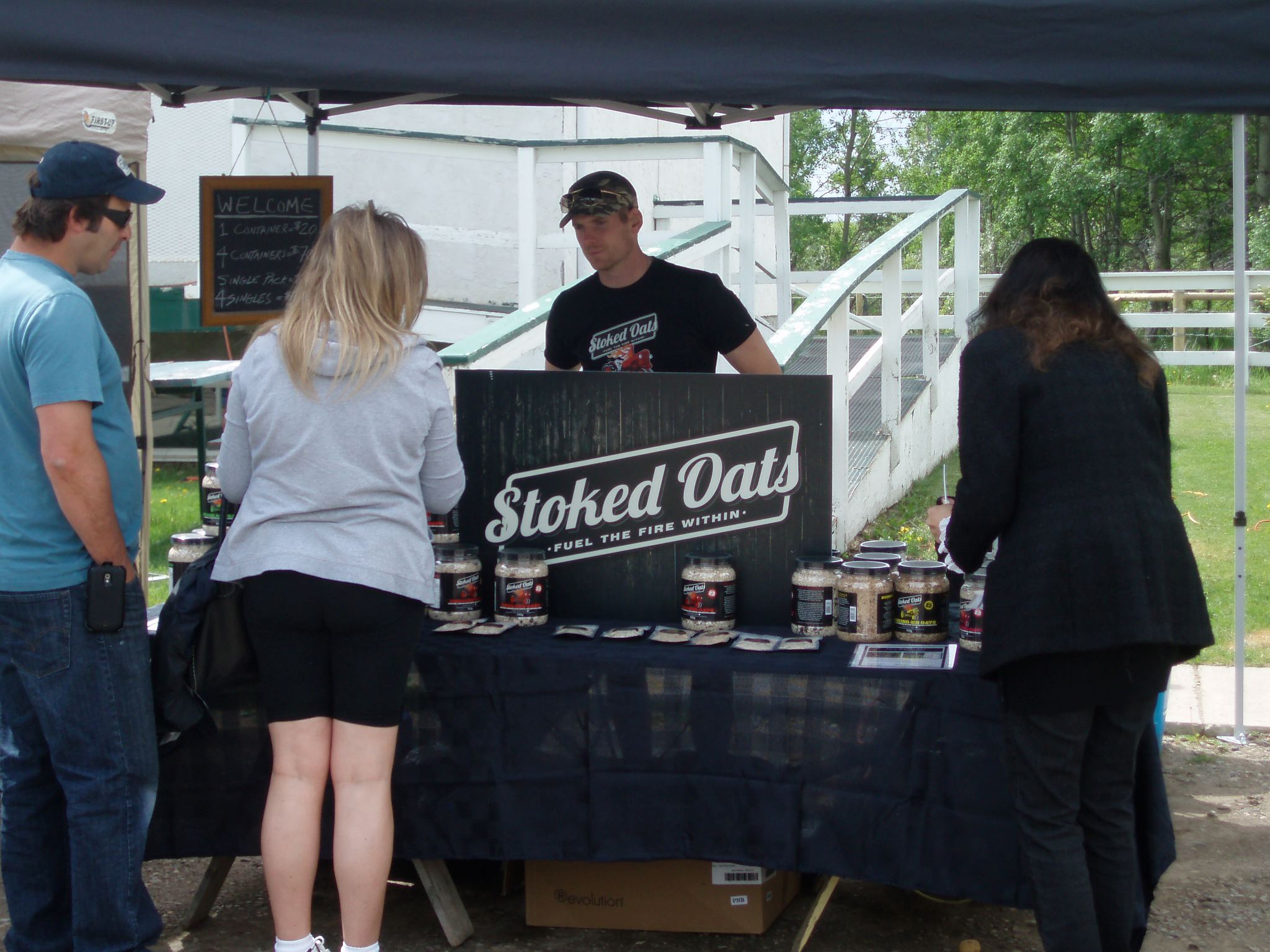 It took time
[Speaker Notes: DUPLICATE]
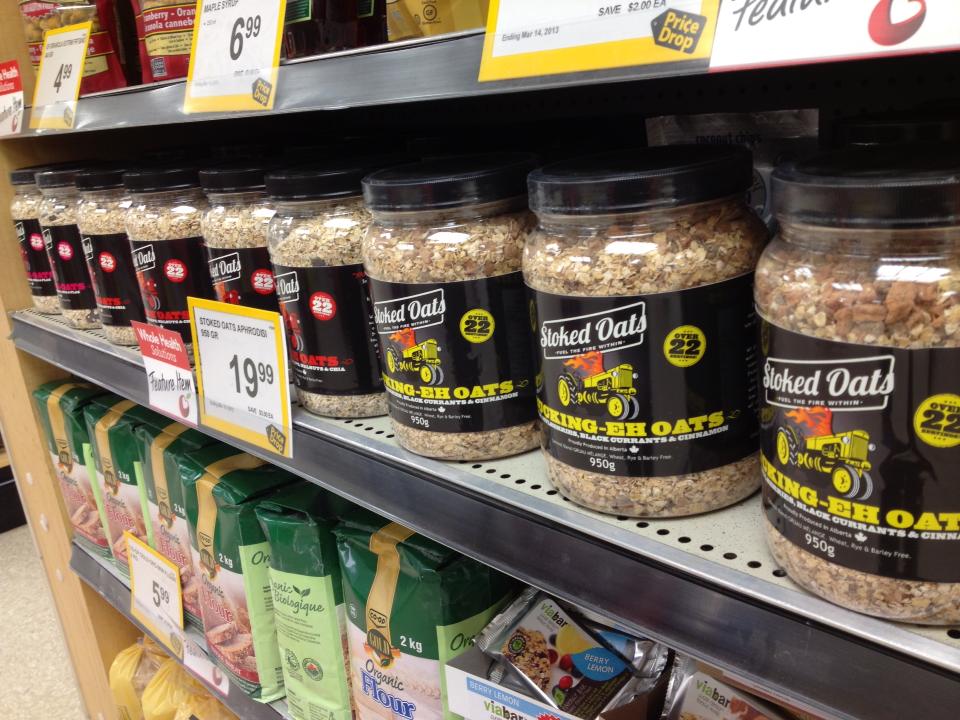 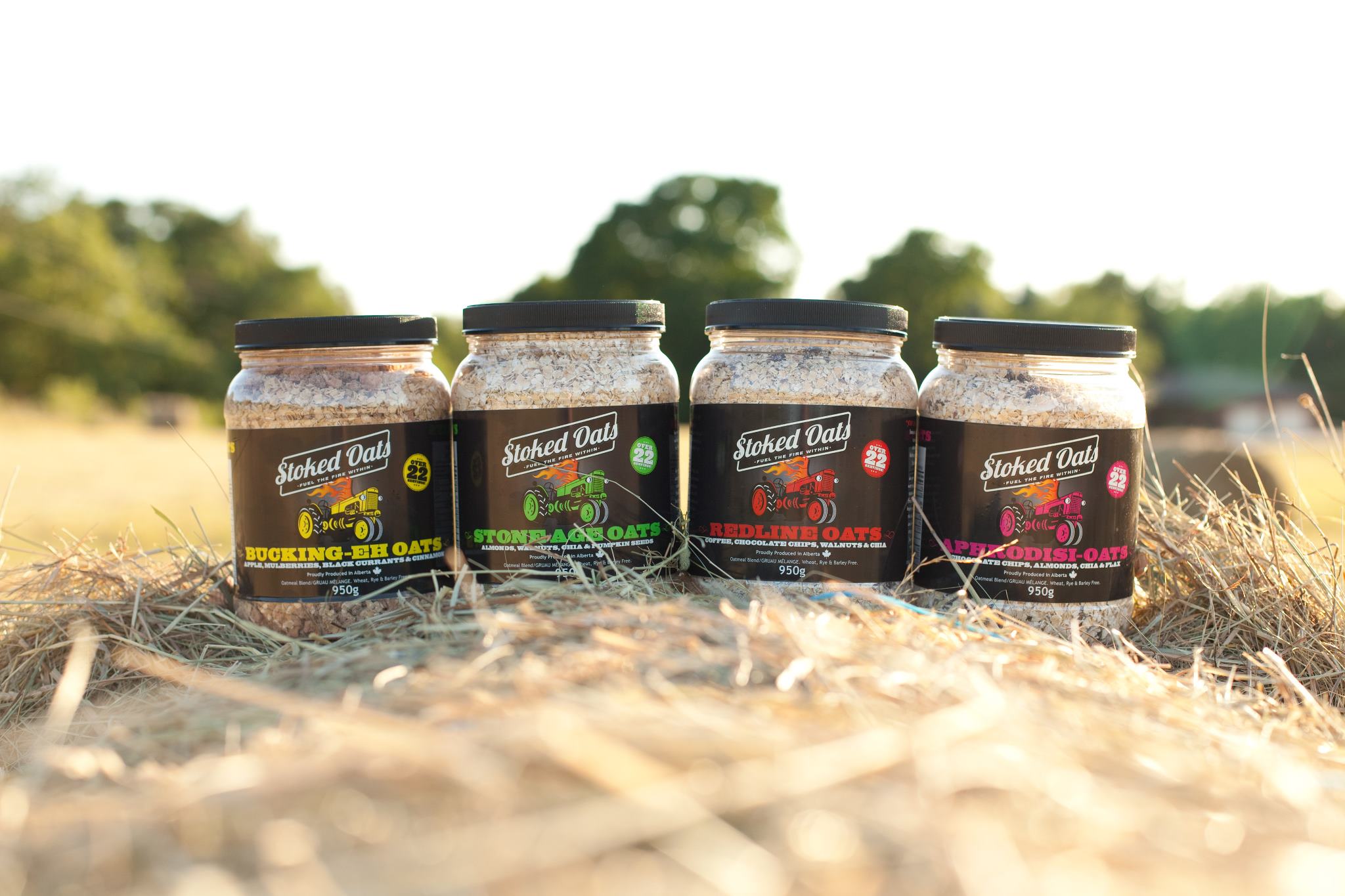 Slow and steady
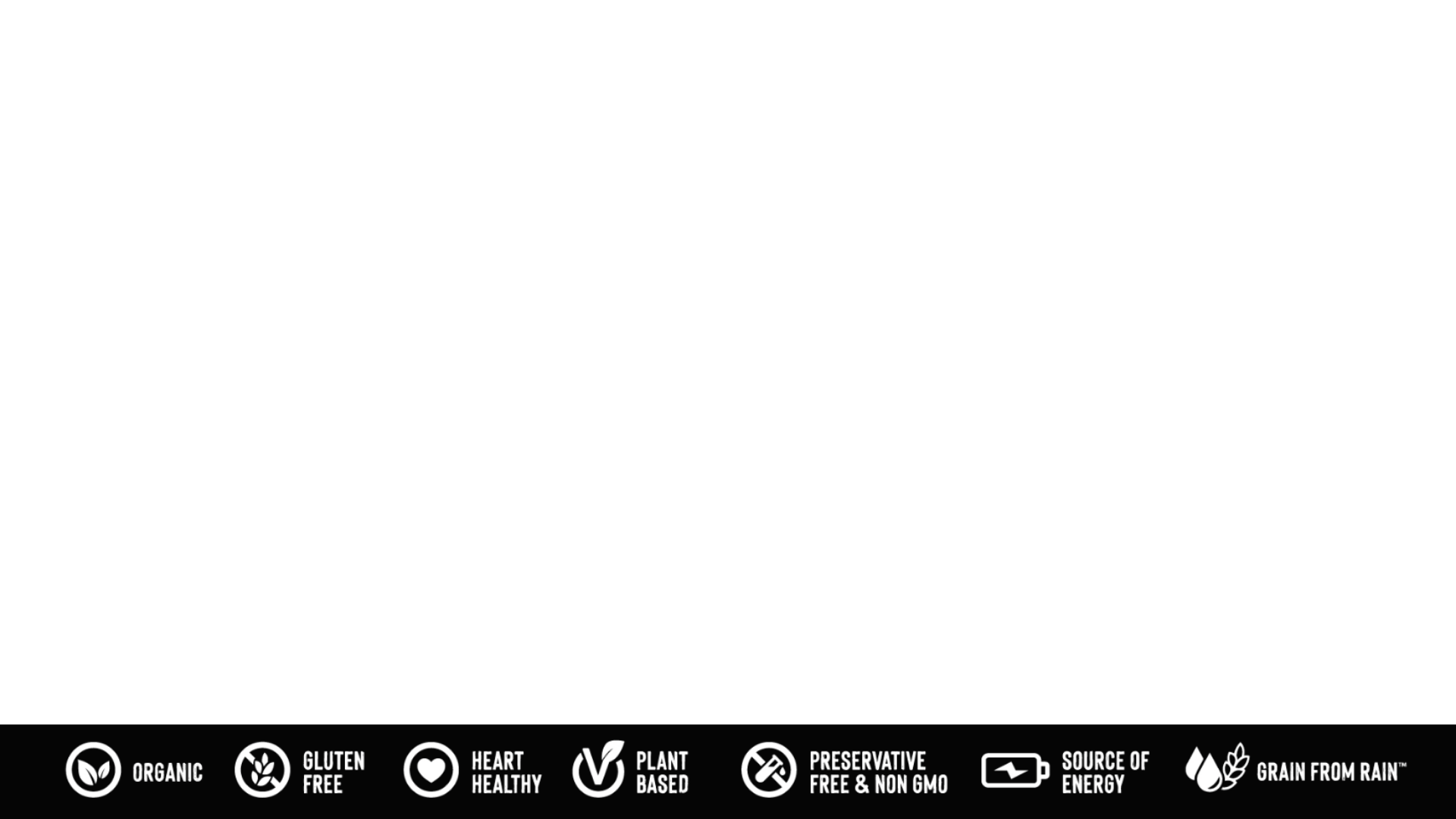 [Speaker Notes: Body slide]
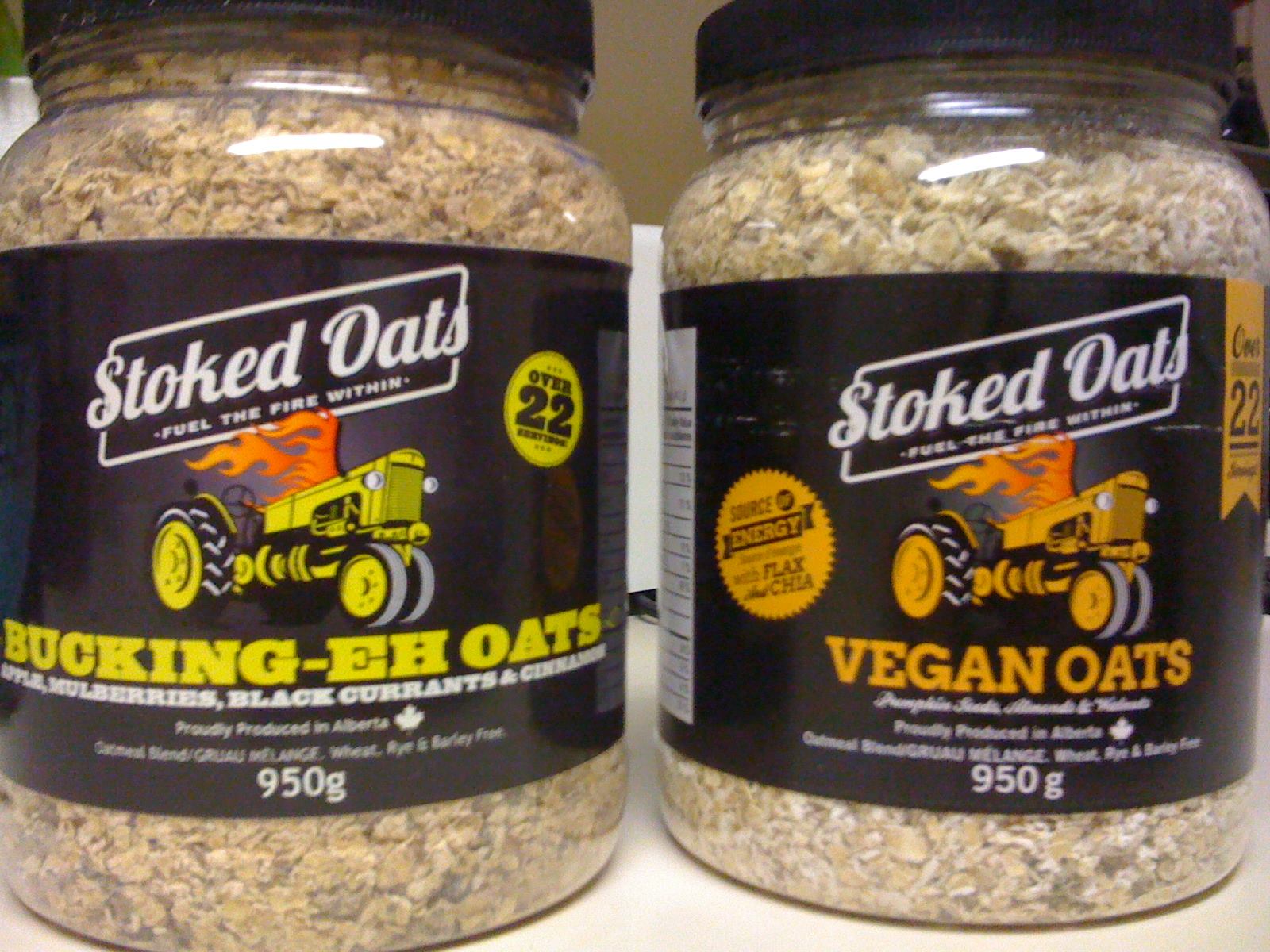 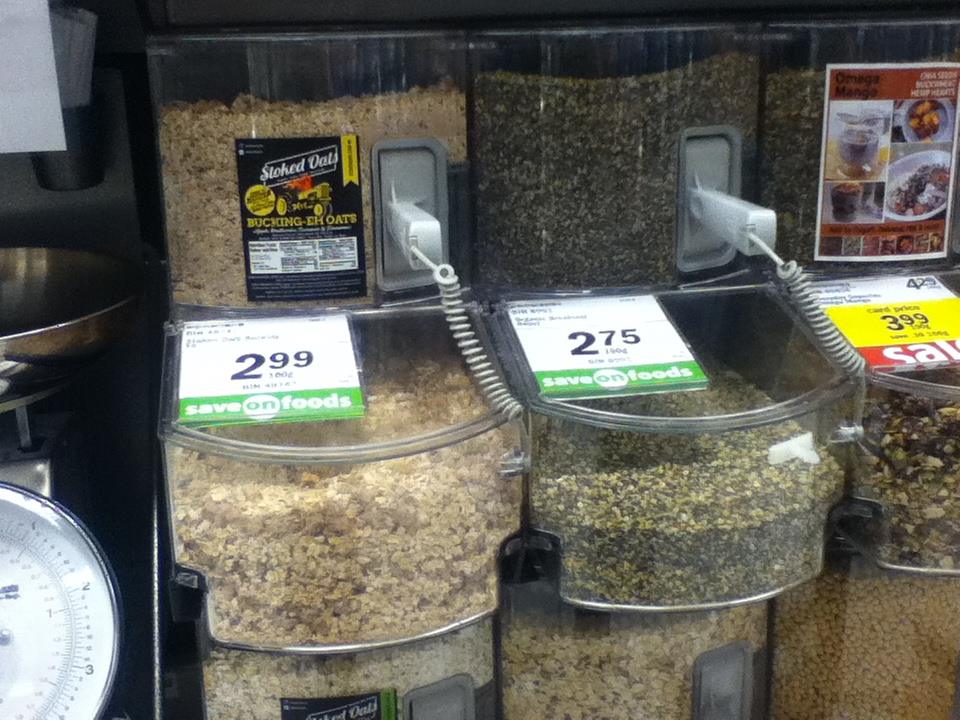 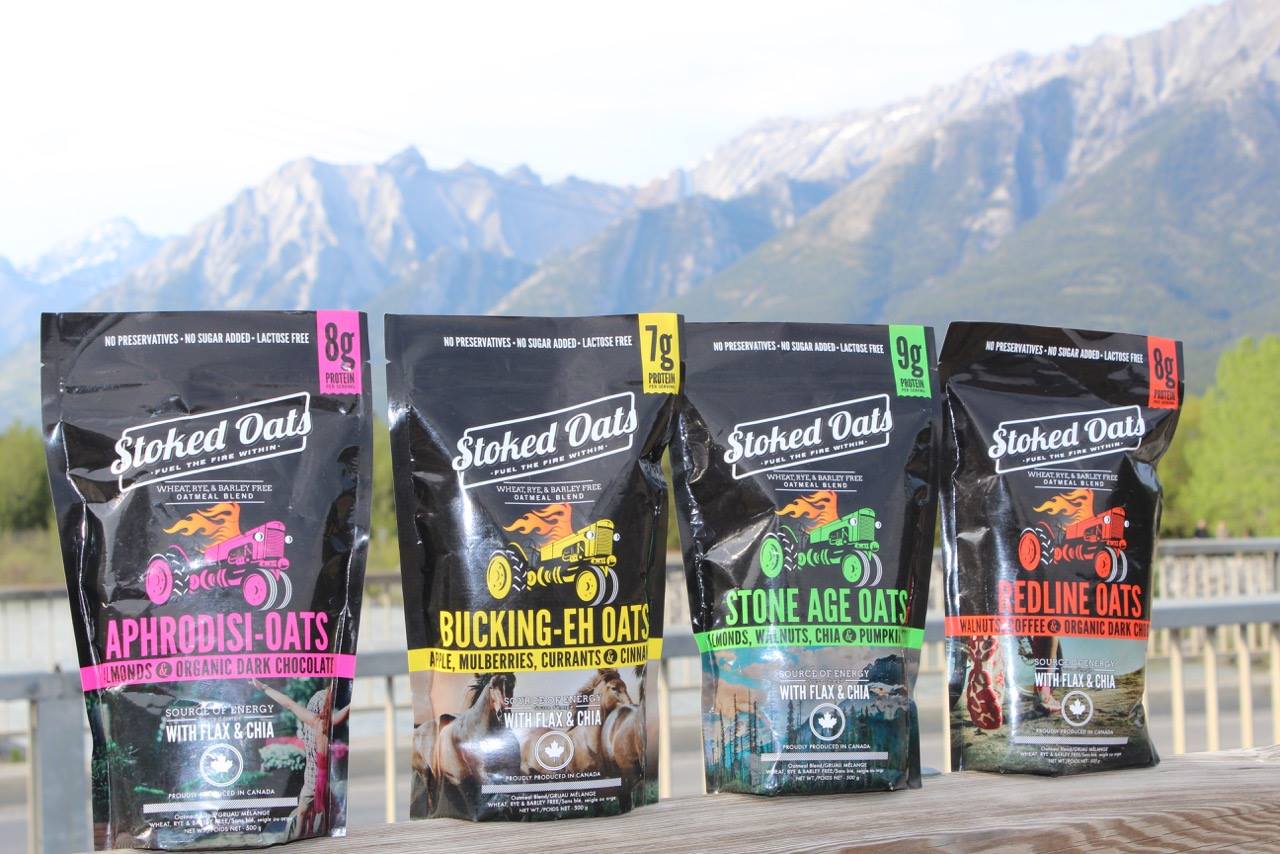 Lessons learned
Failure is only a waste if you learn nothing from it
[Speaker Notes: Body slide DUPLICATE]
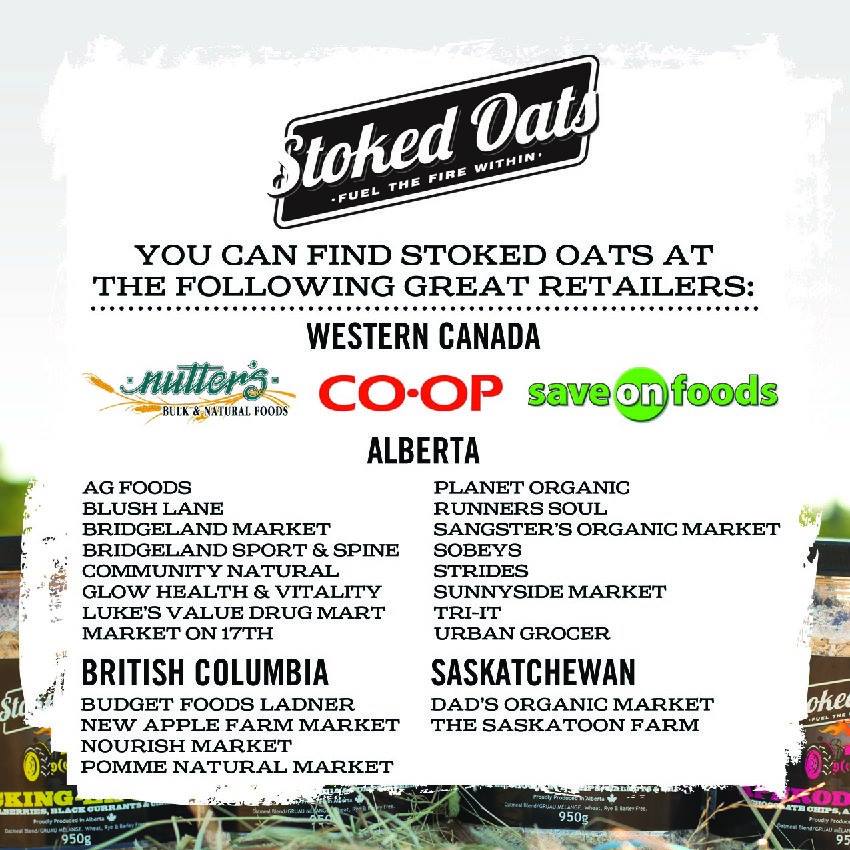 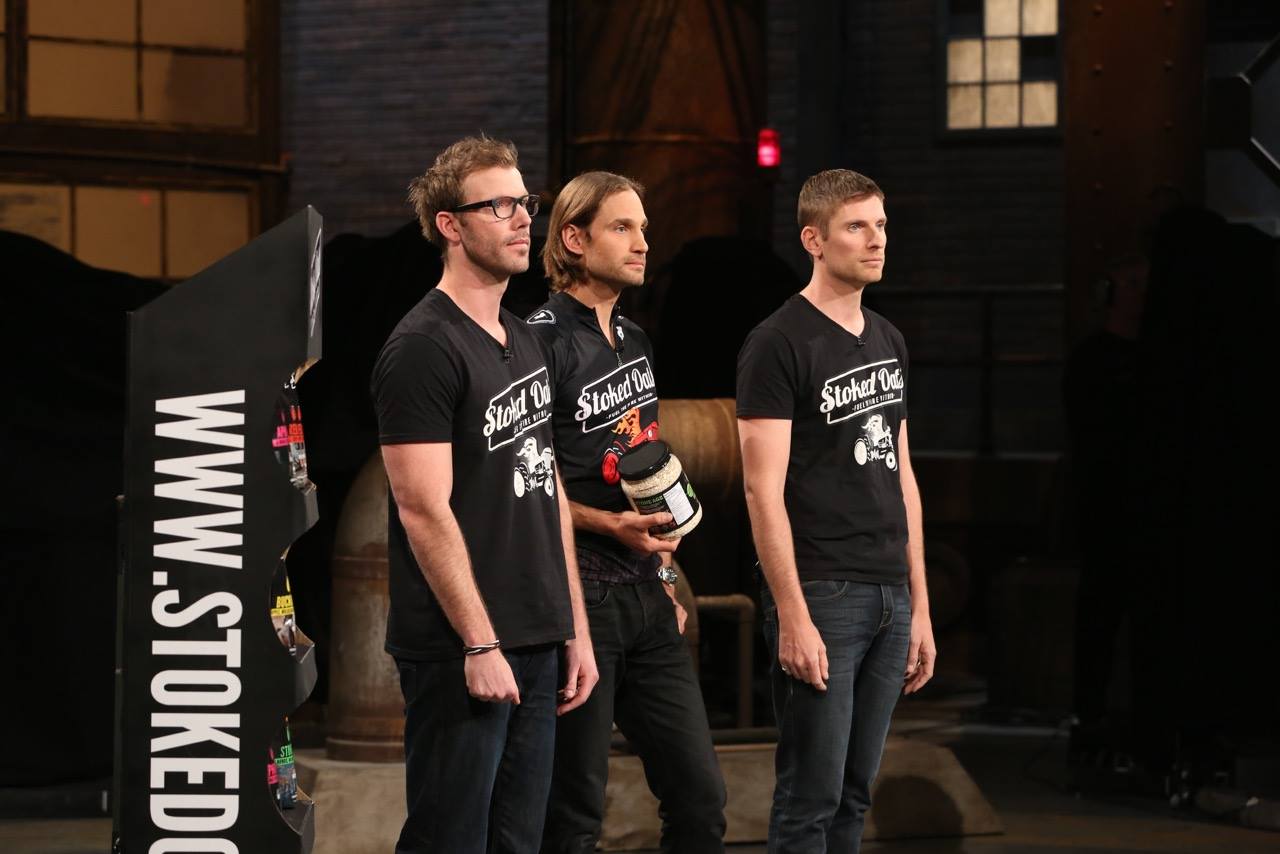 Needed money – saw some dragons
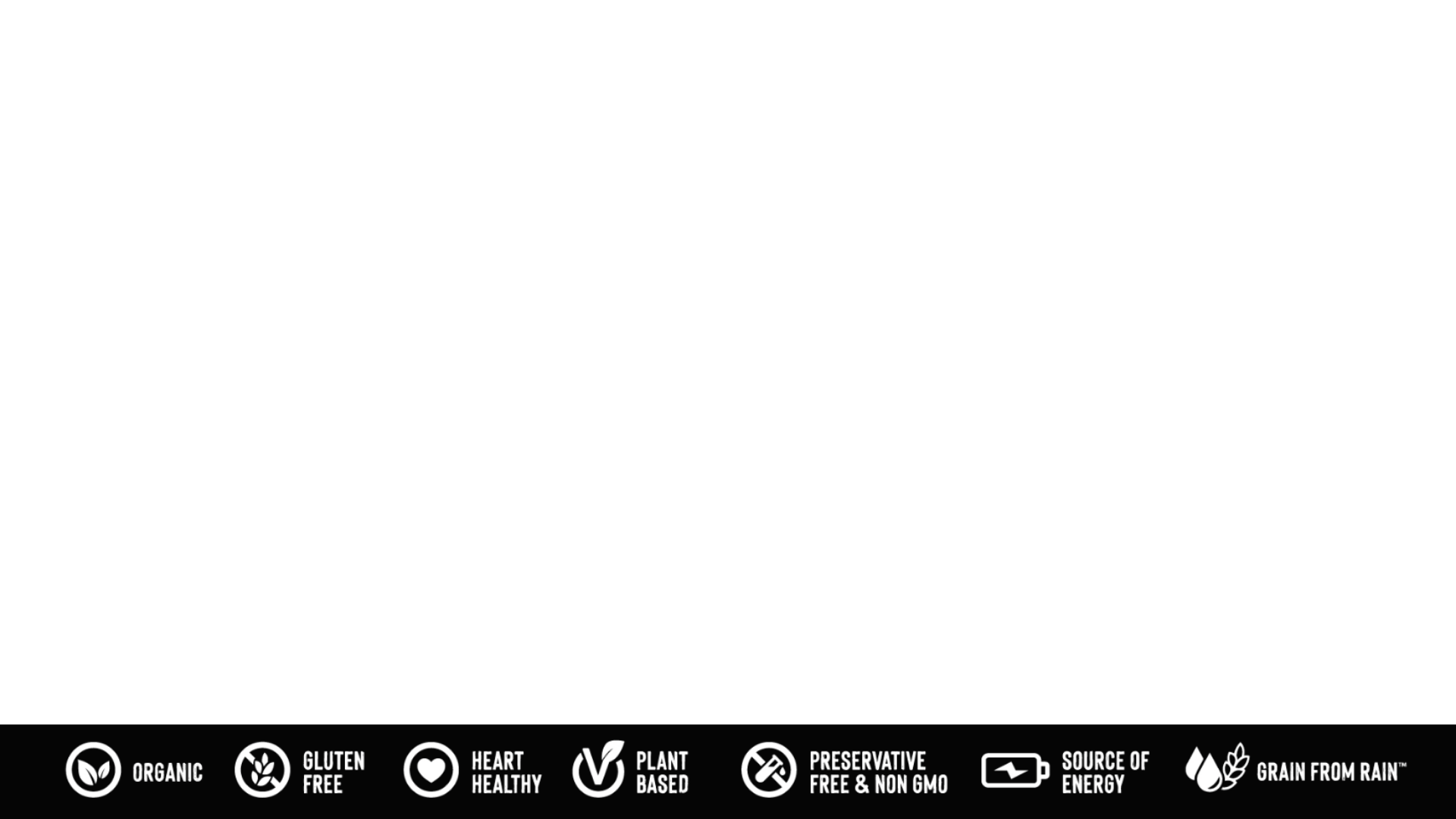 [Speaker Notes: Body slide]
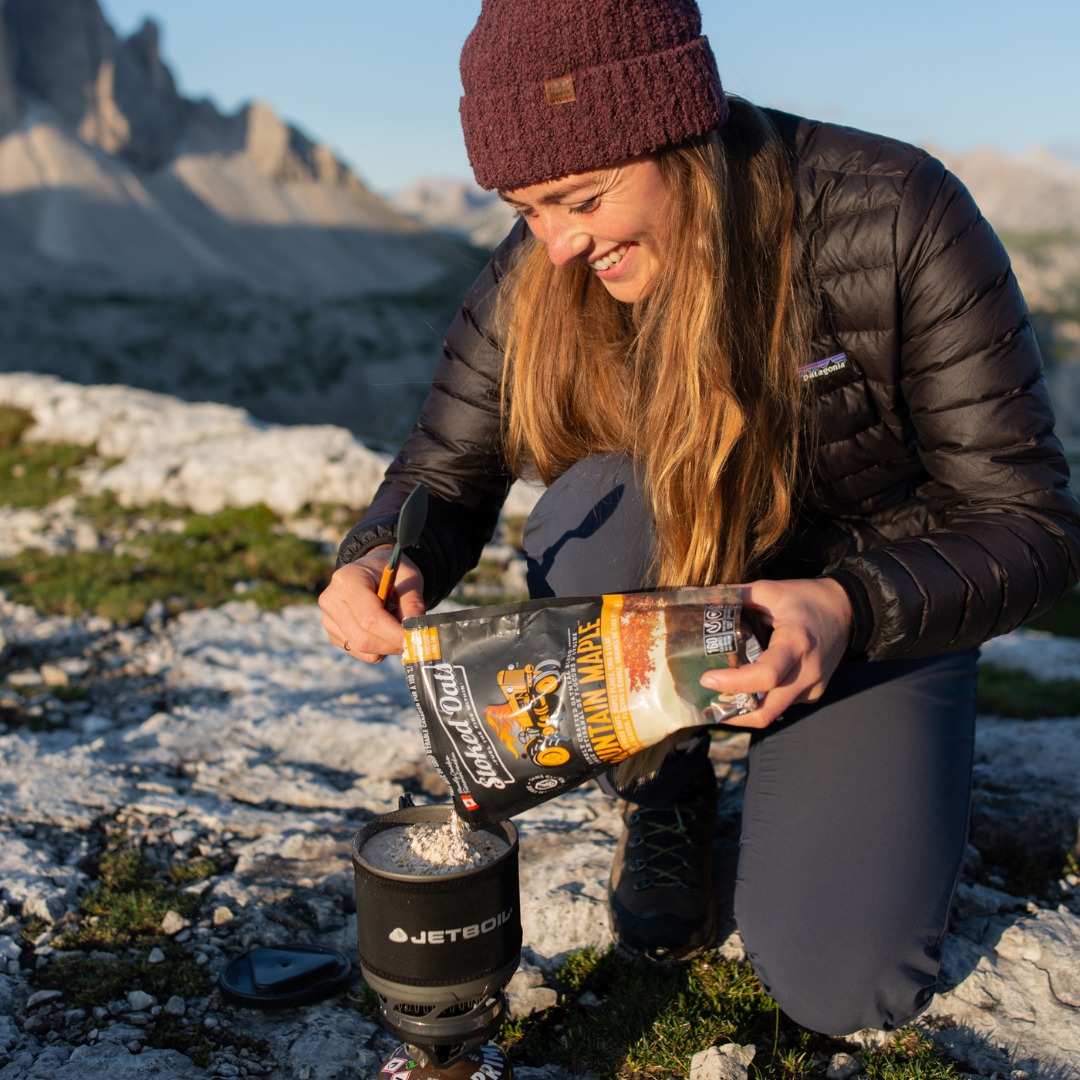 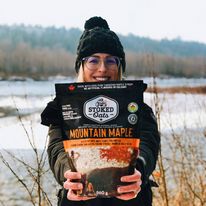 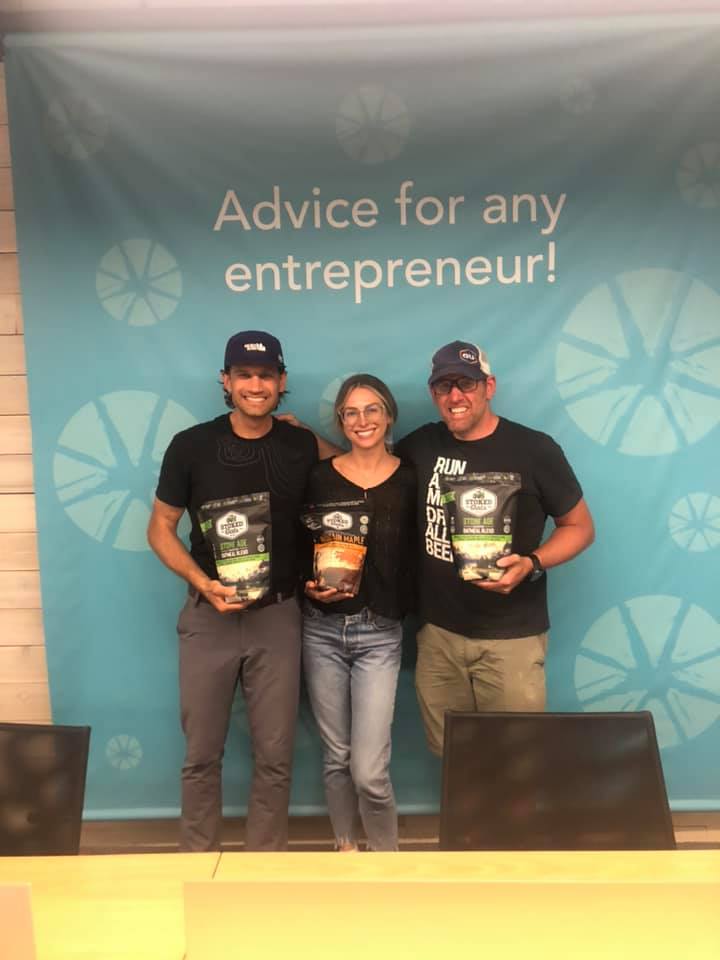 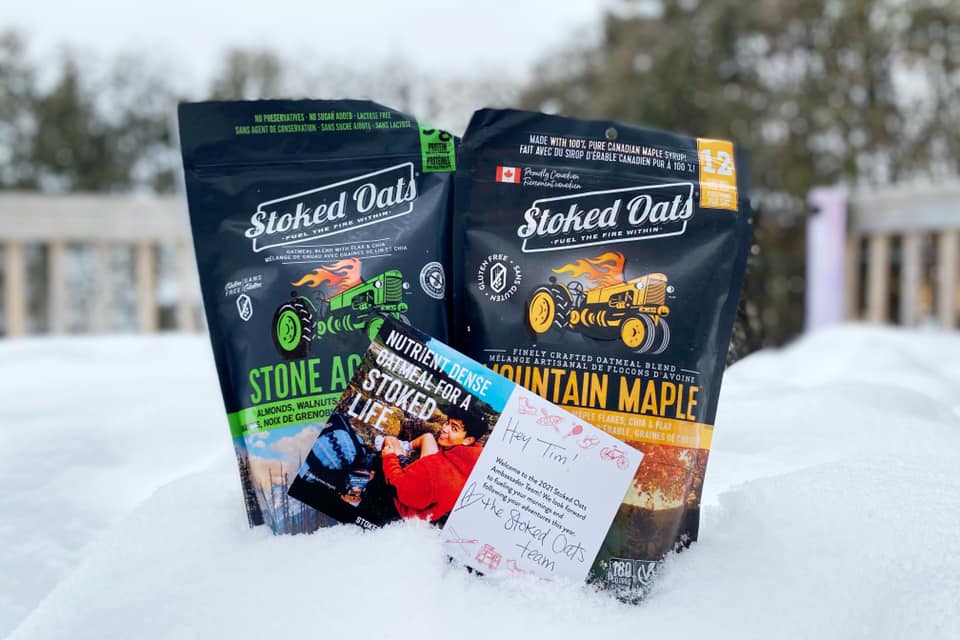 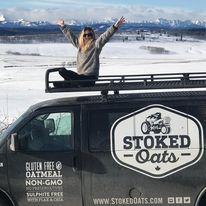 Current mood
[Speaker Notes: Body slide]
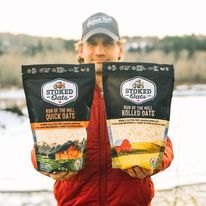 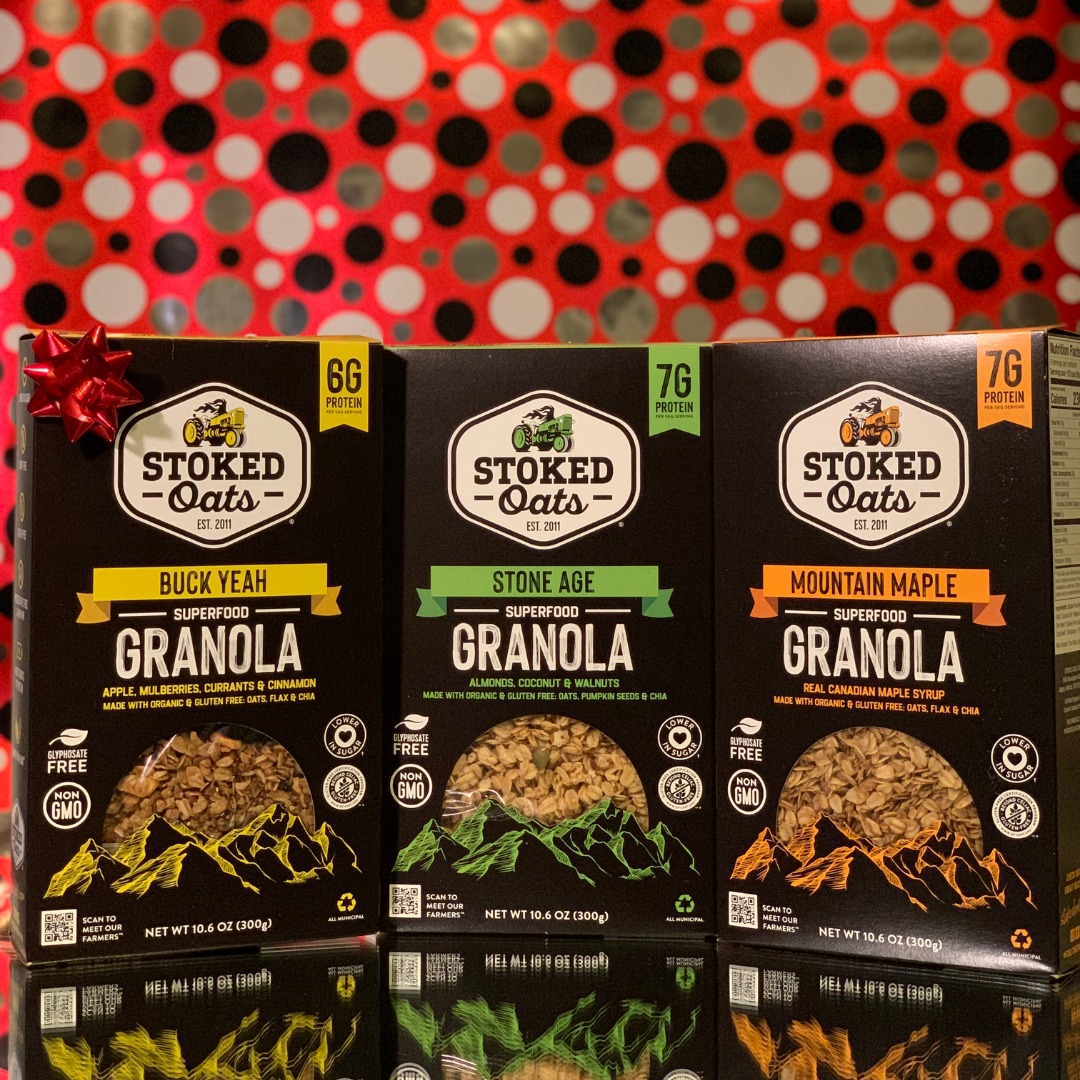 Boldly forward
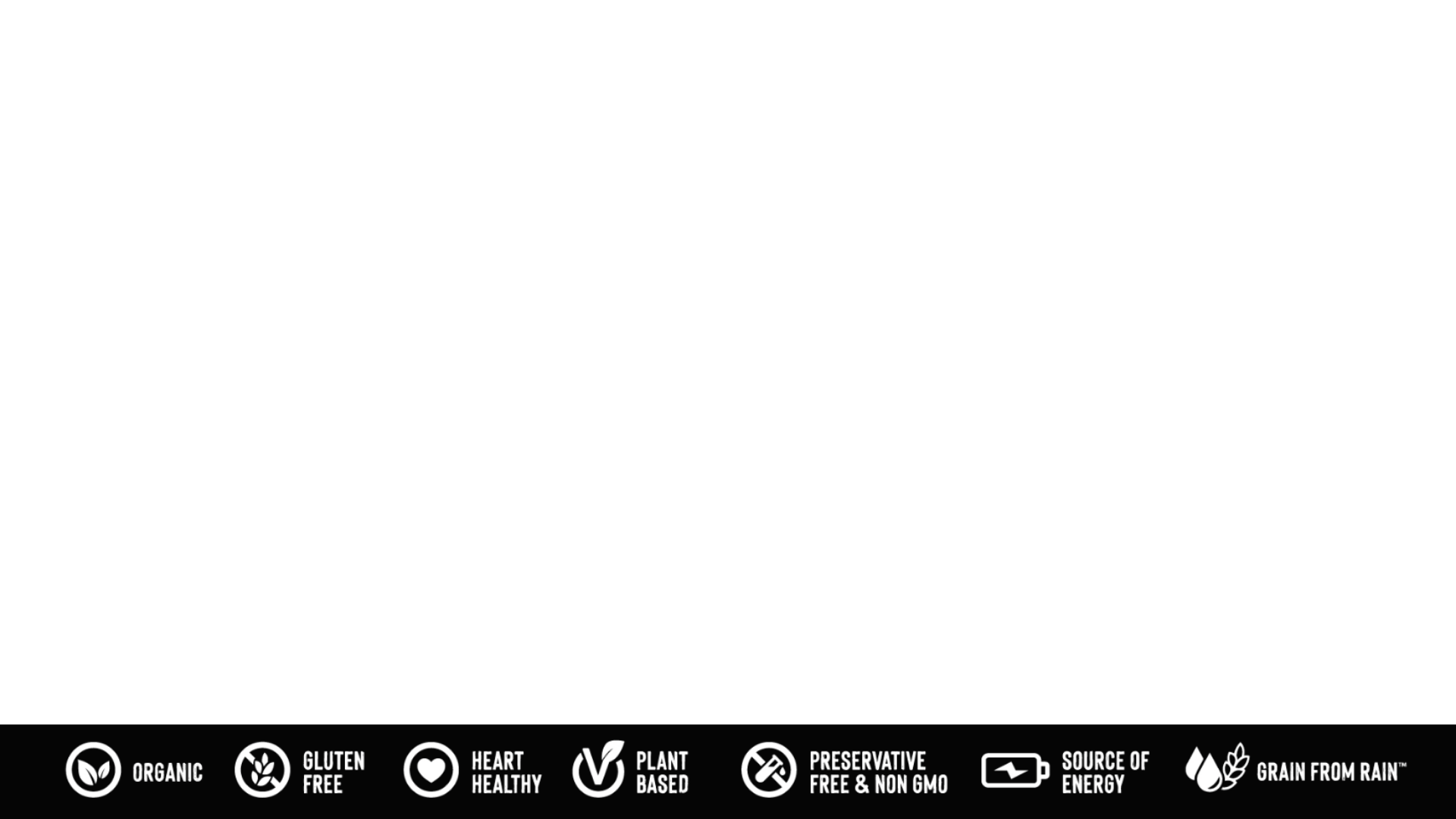 [Speaker Notes: Body slide]
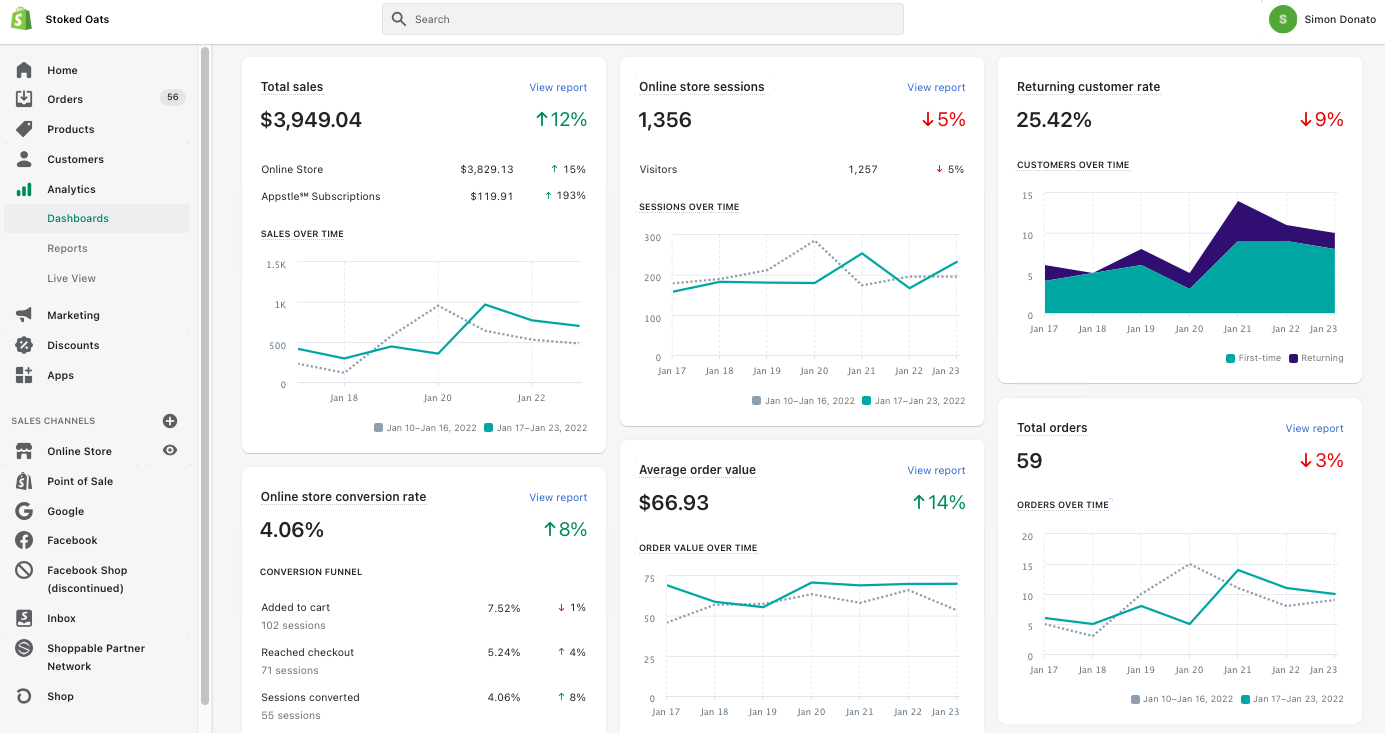 Utilizing technology
[Speaker Notes: Body slide]
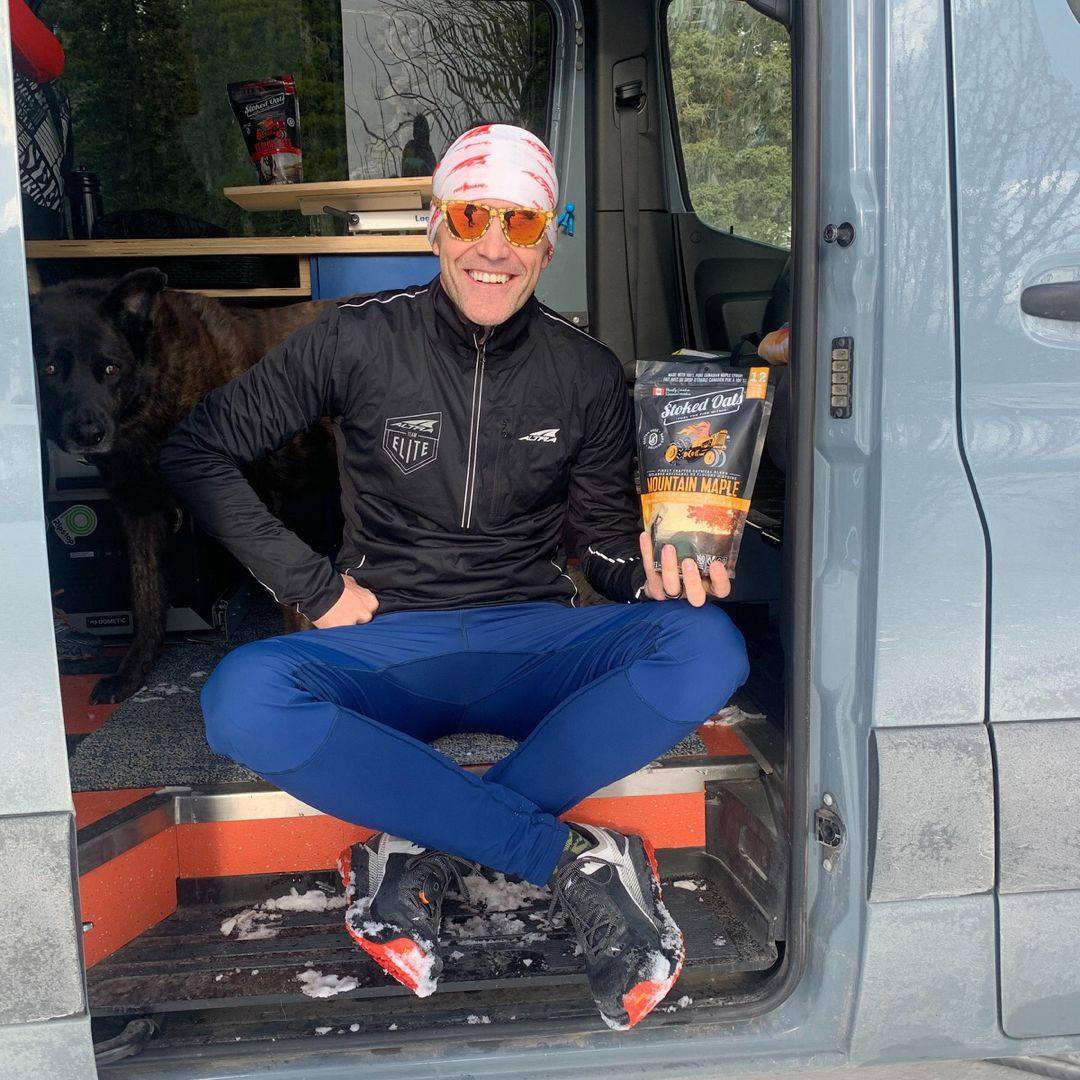 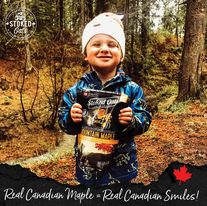 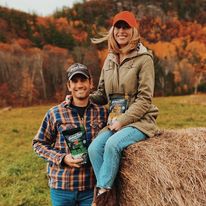 Why oats?
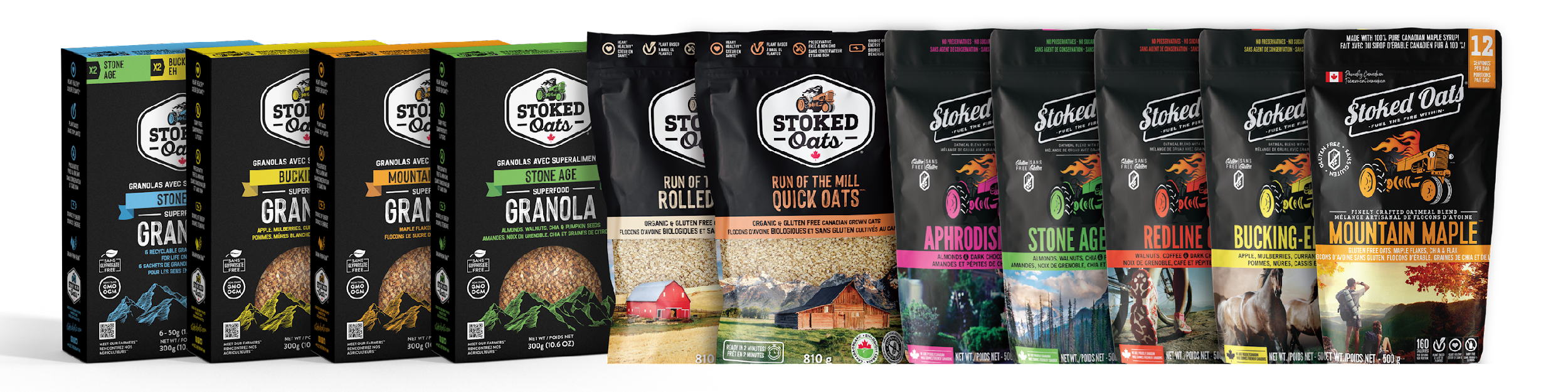 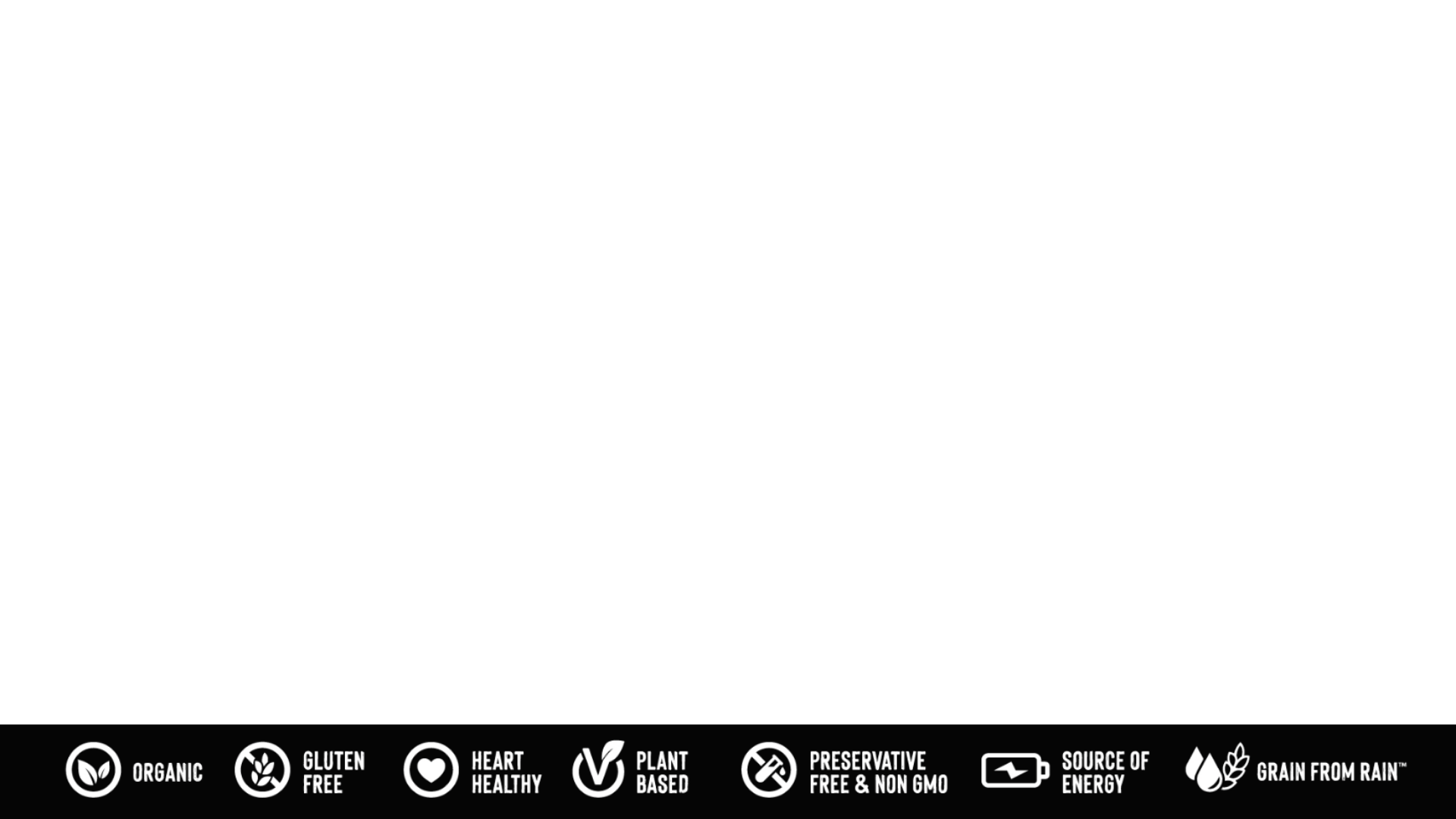 [Speaker Notes: Body slide]